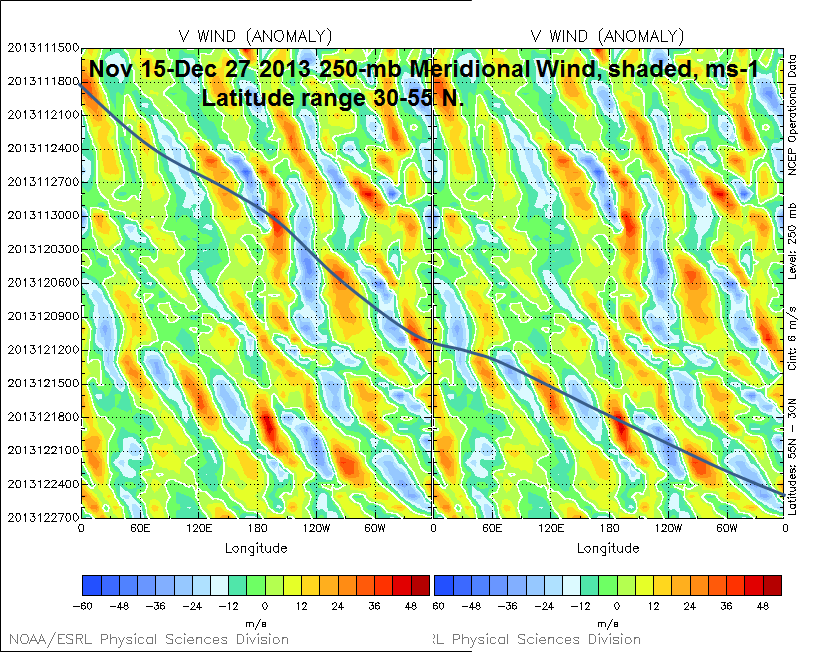 15 Nov
21 Nov
27 Nov
Time
3 Dec
9 Dec
cg = ~18 m s−1
15 Dec
21 Dec
27 Dec
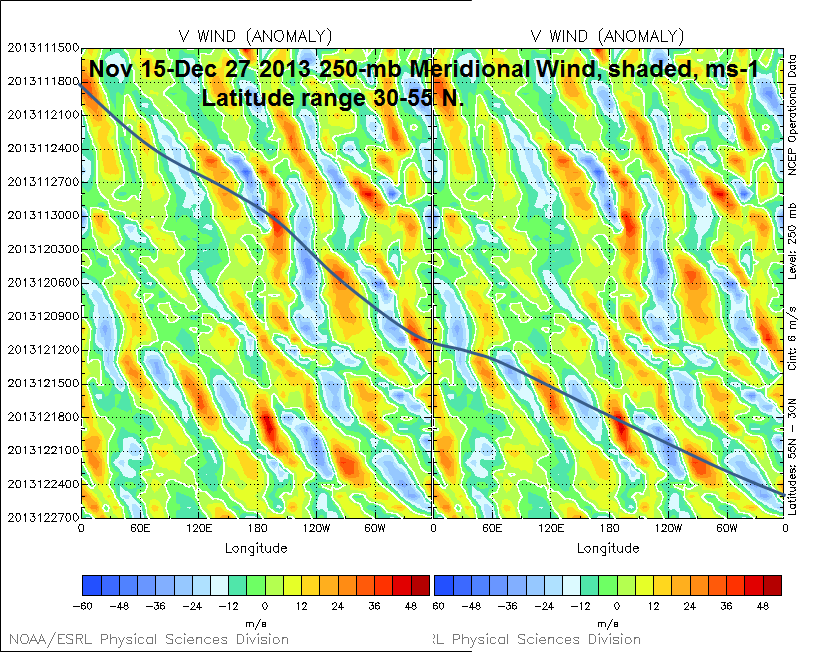 −60    −48    −36    −24    −12      0       12      24      36      48
Source:  Dr. Mel Shapiro
[Speaker Notes: When starting talk, define education–research interface and introduce Alicia and Kyle as current and previous TAs in upper-division thermodynamics and introductory graduate dynamics that I presently teach at UAlbany.]
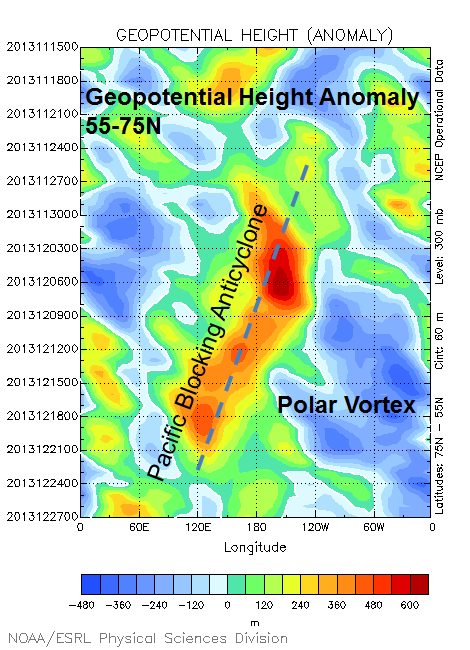 15 Nov
300-hPa
600

480

360

240

120

0

−120

−240

−360

−480
21 Nov
27 Nov
Time
3 Dec
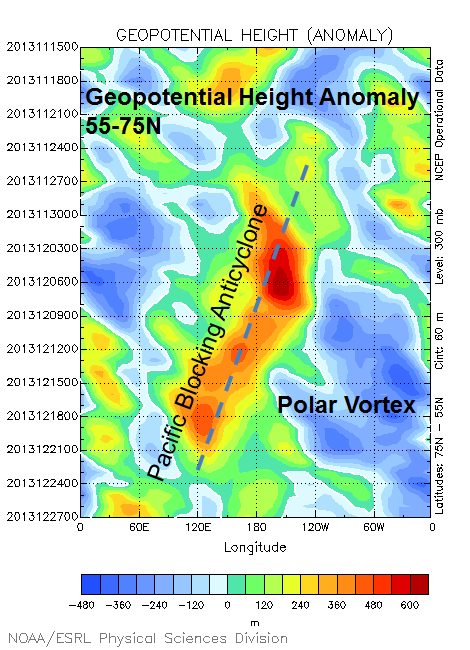 9 Dec
cp = ~−2 m s−1
15 Dec
21 Dec
27 Dec
Source:  Dr. Mel Shapiro
[Speaker Notes: When starting talk, define education–research interface and introduce Alicia and Kyle as current and previous TAs in upper-division thermodynamics and introductory graduate dynamics that I presently teach at UAlbany.]
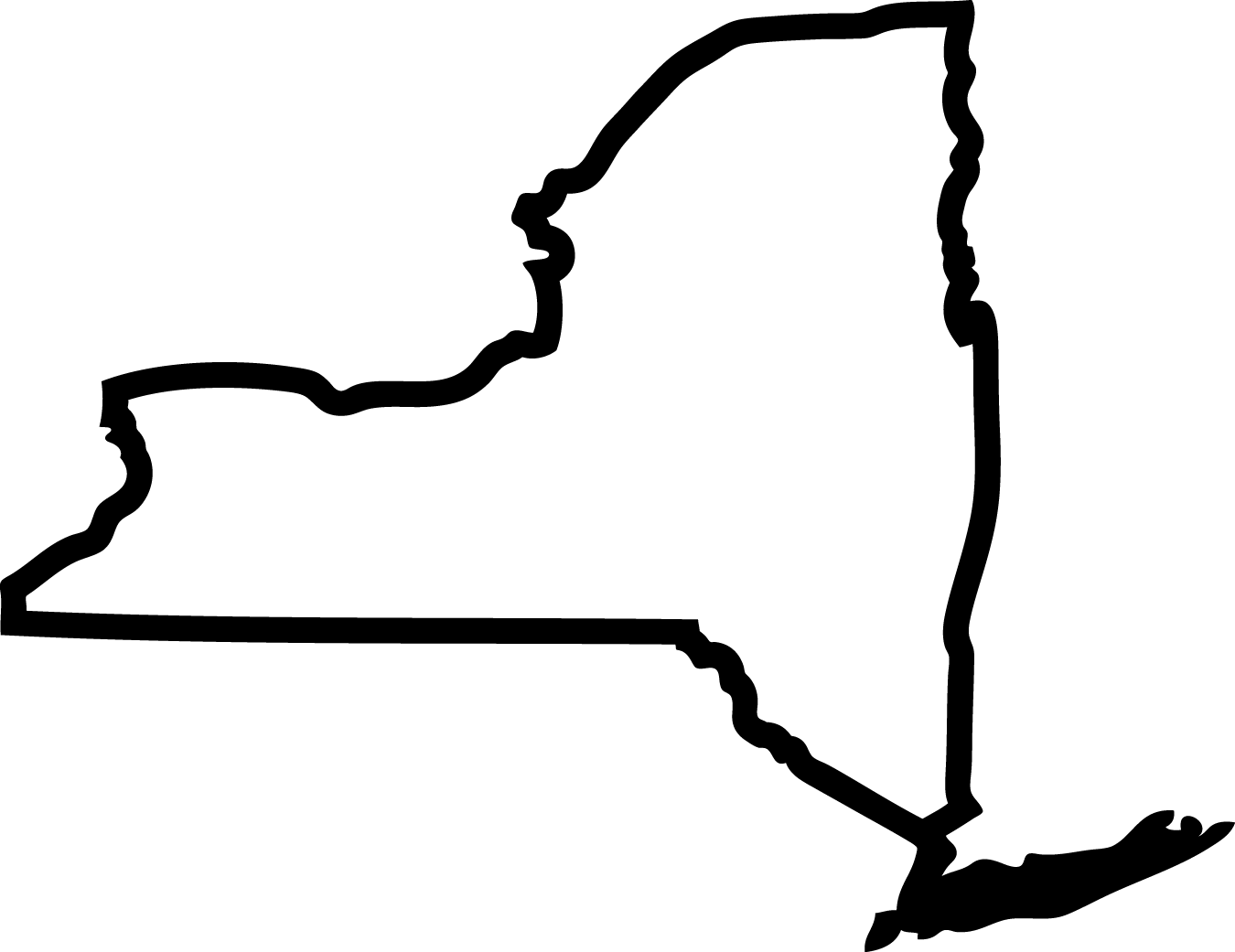 KDSVDansville, NY
Elevation:
198 m
KDSV 221154Z AUTO 15007KT 10SM UP BKN095 OVC110 00/00 A2966 RMK AO2 PRESFR SLP057 P0001 60011 70105 T00000000 10011 20000 50020

KDSV 221254Z AUTO 14007KT 10SM -RA OVC095 02/02 A2967 RMK AO2 UPE23RAB23 SLP063 P0000 T00220017

KDSV 221354Z AUTO 16018G26KT 10SM BKN110 14/12 A2961 RMK AO2 PK WND 15026/1353 RAE48 SLP038 P0001 T01390117

KDSV 221454Z AUTO 33014G27KT 290V020 10SM CLR 17/12 A2963 RMK AO2 PK WND 16037/1439 WSHFT 1429 RAB16E25 PRESRR SLP044 P0000 60001 T01720117 55014 $

KDSV 221504Z AUTO 32028G42KT 10SM -RA SCT005 SCT019 02/01 A2967 RMK AO2 PK WND 33042/1500 RAB1456 PRESRR P0000 $
[Speaker Notes: When starting talk, define education–research interface and introduce Alicia and Kyle as current and previous TAs in upper-division thermodynamics and introductory graduate dynamics that I presently teach at UAlbany.]
KDDHBennington, VT
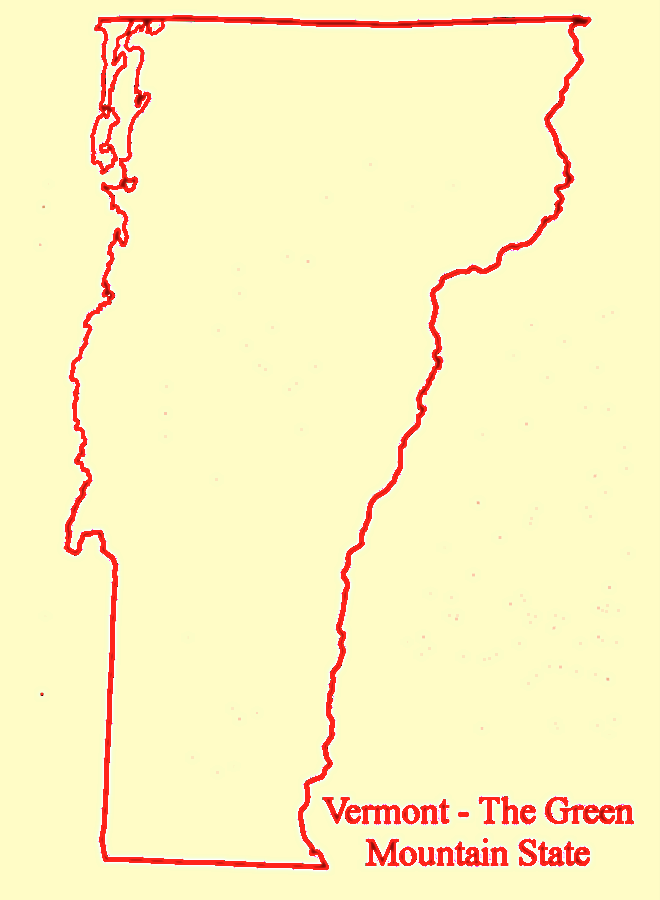 Elevation:
244 m
KDDH 221054Z AUTO 00000KT 4SM BR FEW002 OVC018 04/03 A2968 RMK AO2 SLP055 T00390028

KDDH 221226Z AUTO 21009G22KT 10SM BKN020 BKN060 OVC070 17/13 A2970 RMK AO2 P0000 $
KDDH 221240Z AUTO 20013G29KT 10SM SCT020 BKN055 OVC100 17/13 A2969 RMK AO2 PK WND 22029/1235 P0000 $
KDDH 221254Z AUTO 21014G23KT 10SM BKN022 BKN048 BKN100 17/13 A2970 RMK AO2 PK WND 22029/1235 SLP056 P0000 T01720133 $
KDDH 221344Z AUTO 01005KT 2 1/2SM BR BKN020 06/04 A2973 RMK AO2 $
[Speaker Notes: When starting talk, define education–research interface and introduce Alicia and Kyle as current and previous TAs in upper-division thermodynamics and introductory graduate dynamics that I presently teach at UAlbany.]
ALB (Albany, NY) Aircraft Soundings1731 UTC 22 December 2013      1814 UTC 22 December 2013
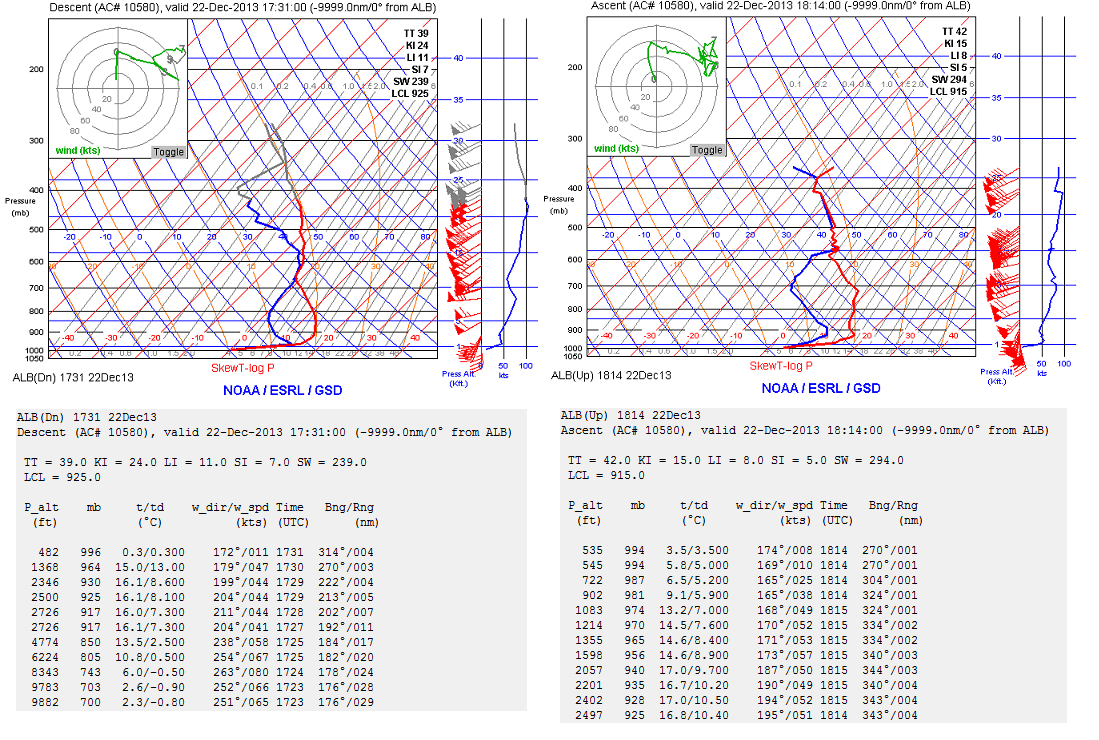 Ascent
Descent
Source:  Jonathan Blaes
[Speaker Notes: When starting talk, define education–research interface and introduce Alicia and Kyle as current and previous TAs in upper-division thermodynamics and introductory graduate dynamics that I presently teach at UAlbany.]